Sugars and aroma compounds in single grape berries
The effect of hang time and berry development
Pietro Previtali
Christopher Ford (UofA)
Dimitra Capone (UofA)
Kerry Wilkinson (UofA)
Nick Dokoozlian (E. & J. Gallo Winery)
Crush Symposium 2021
TWO KEY BERRY QUALITY TRAITS
Aroma compounds
Sugars
“Spicy”
“Jammy”
“Dark fruit”
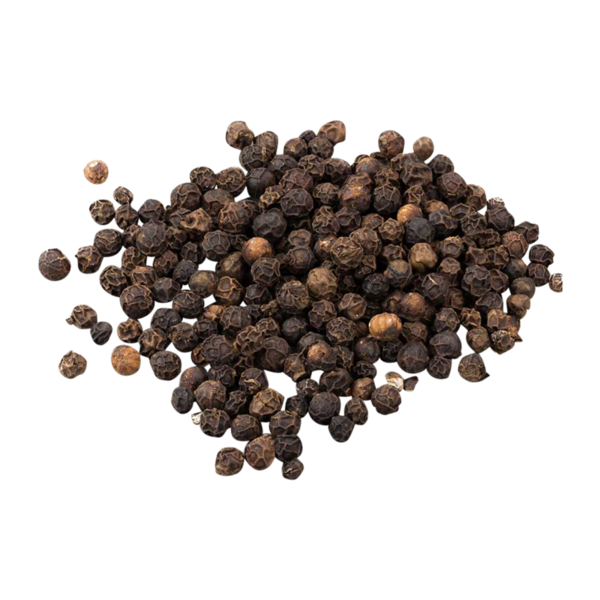 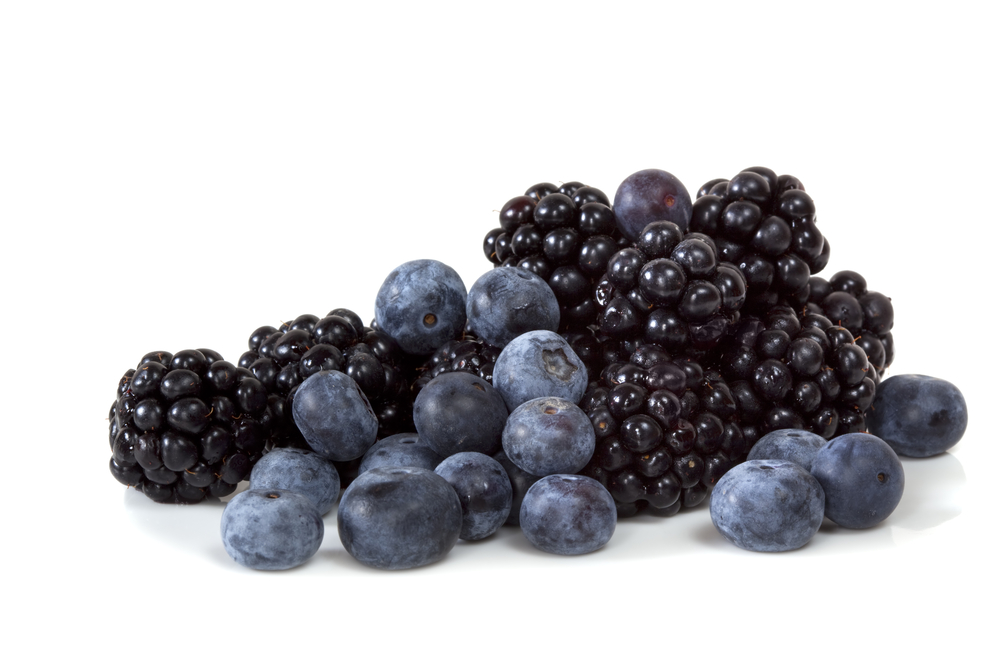 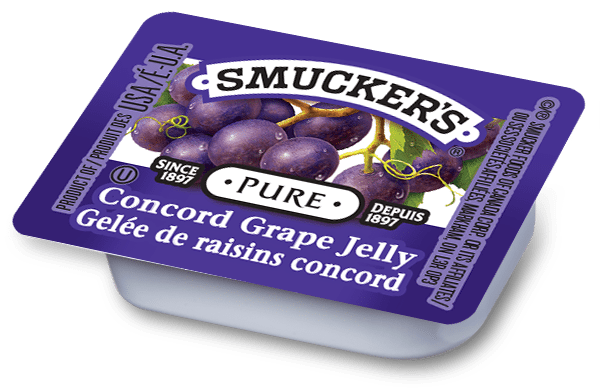 Glucose and fructose (mainly)
“Savoury”
“Mint”
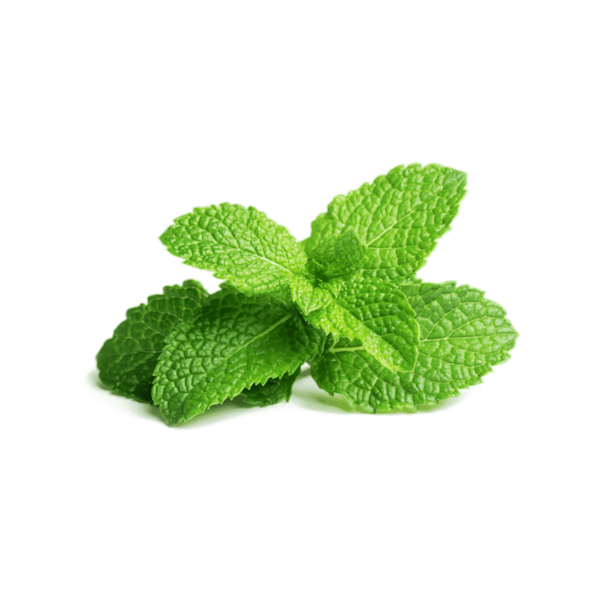 “Green”
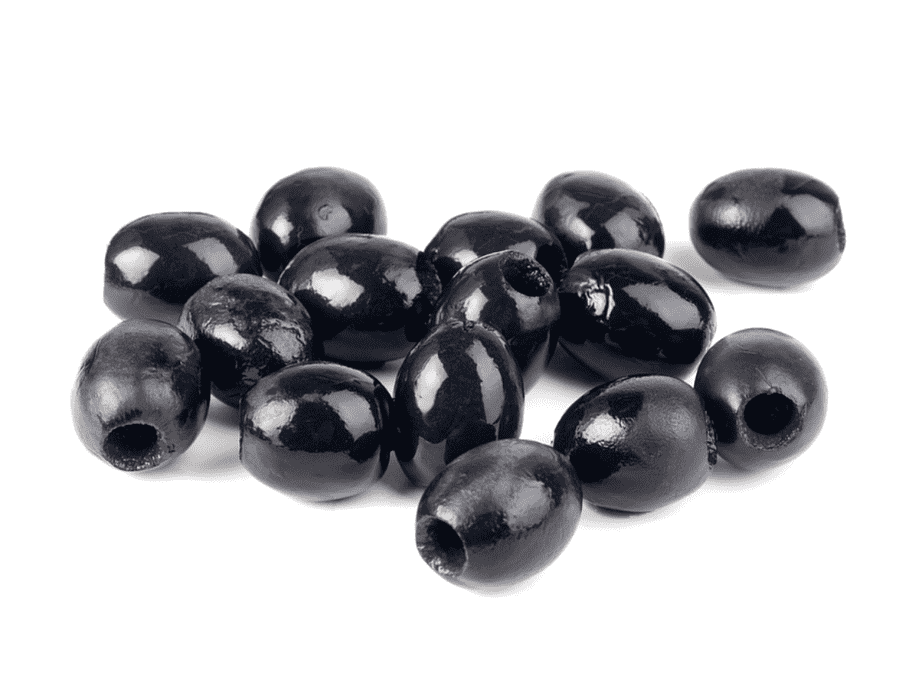 Skin vs pulp?
“Floral”
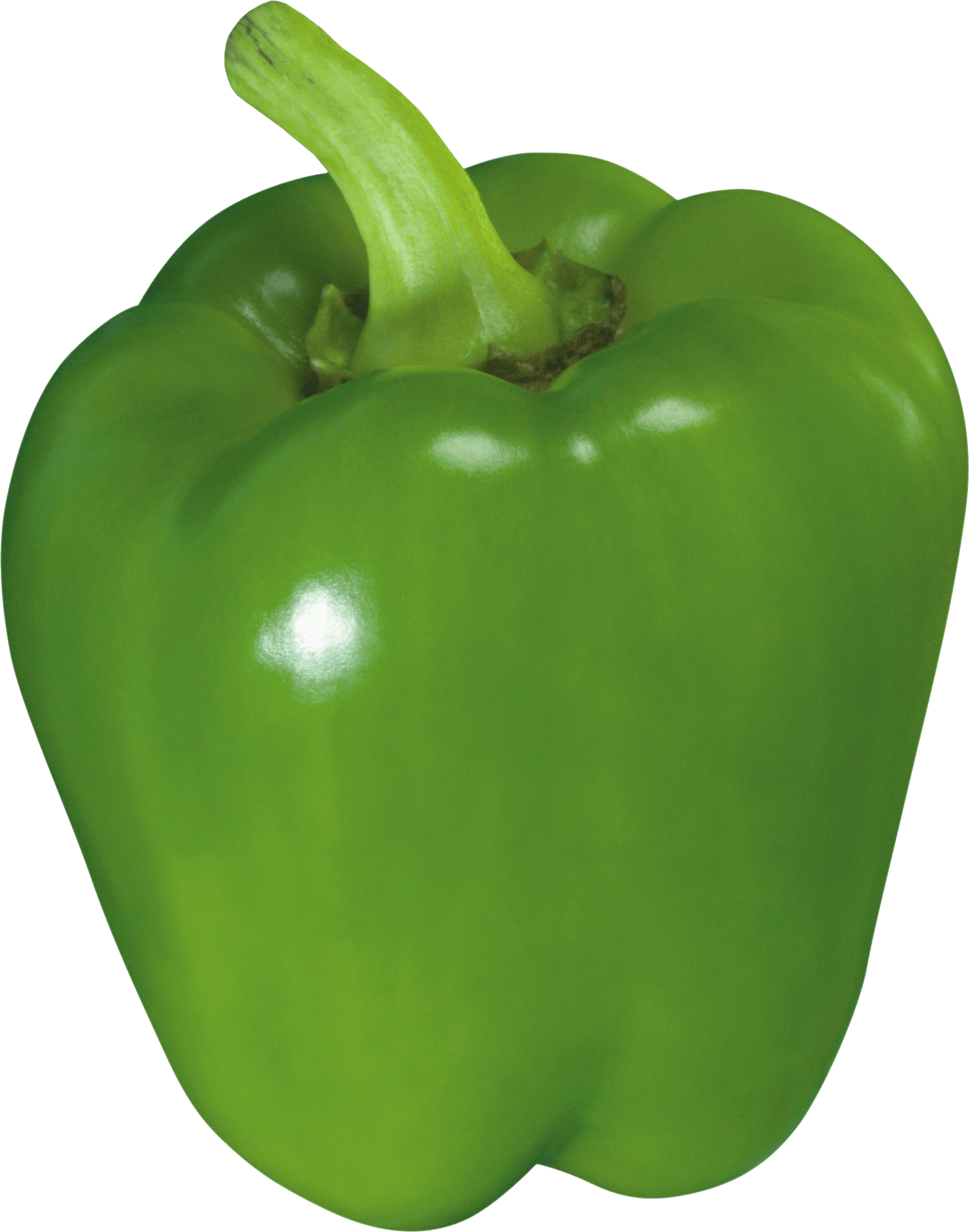 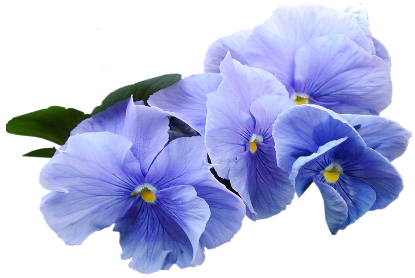 “Citrus”
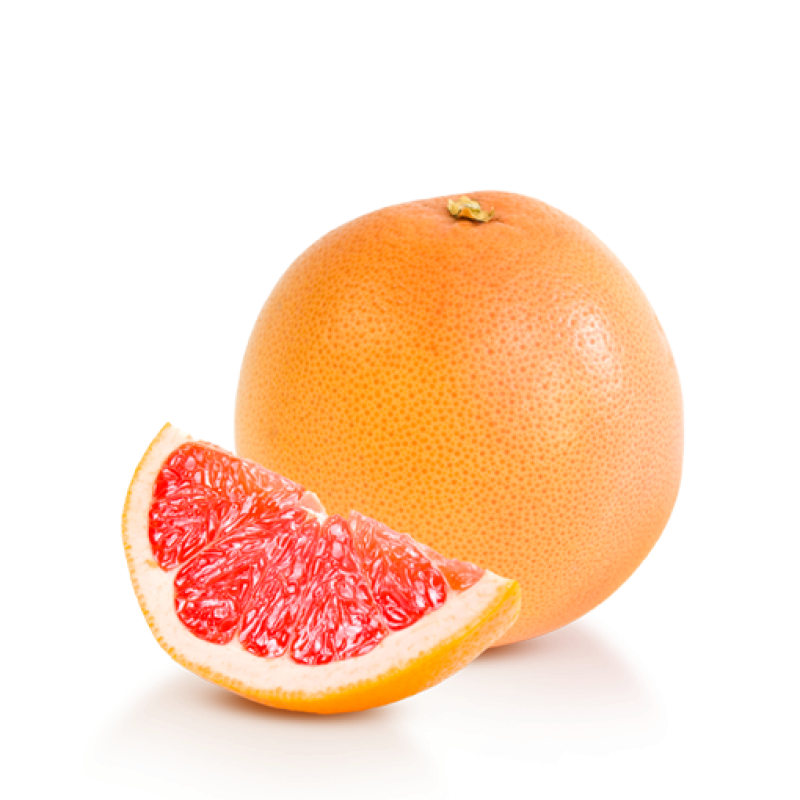 Different concentration ranges?
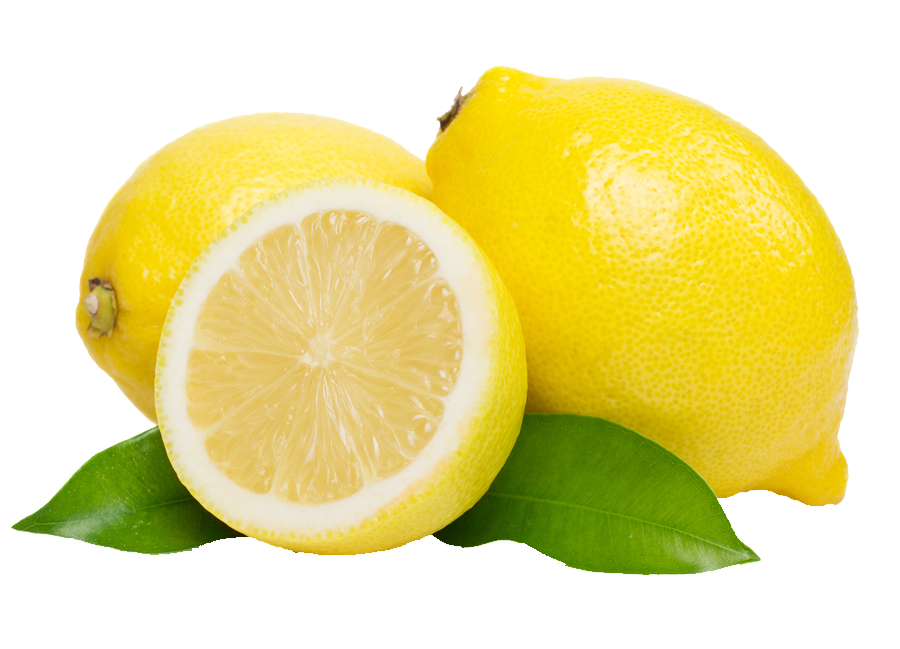 Effects of climate change?
Metabolic connection?
Temporal frame?
Slide 1
DEALING WITH AN ASYNCHRONOUS PROCESS
Sequential targeted sampling(9 weeks, ~750 berries)
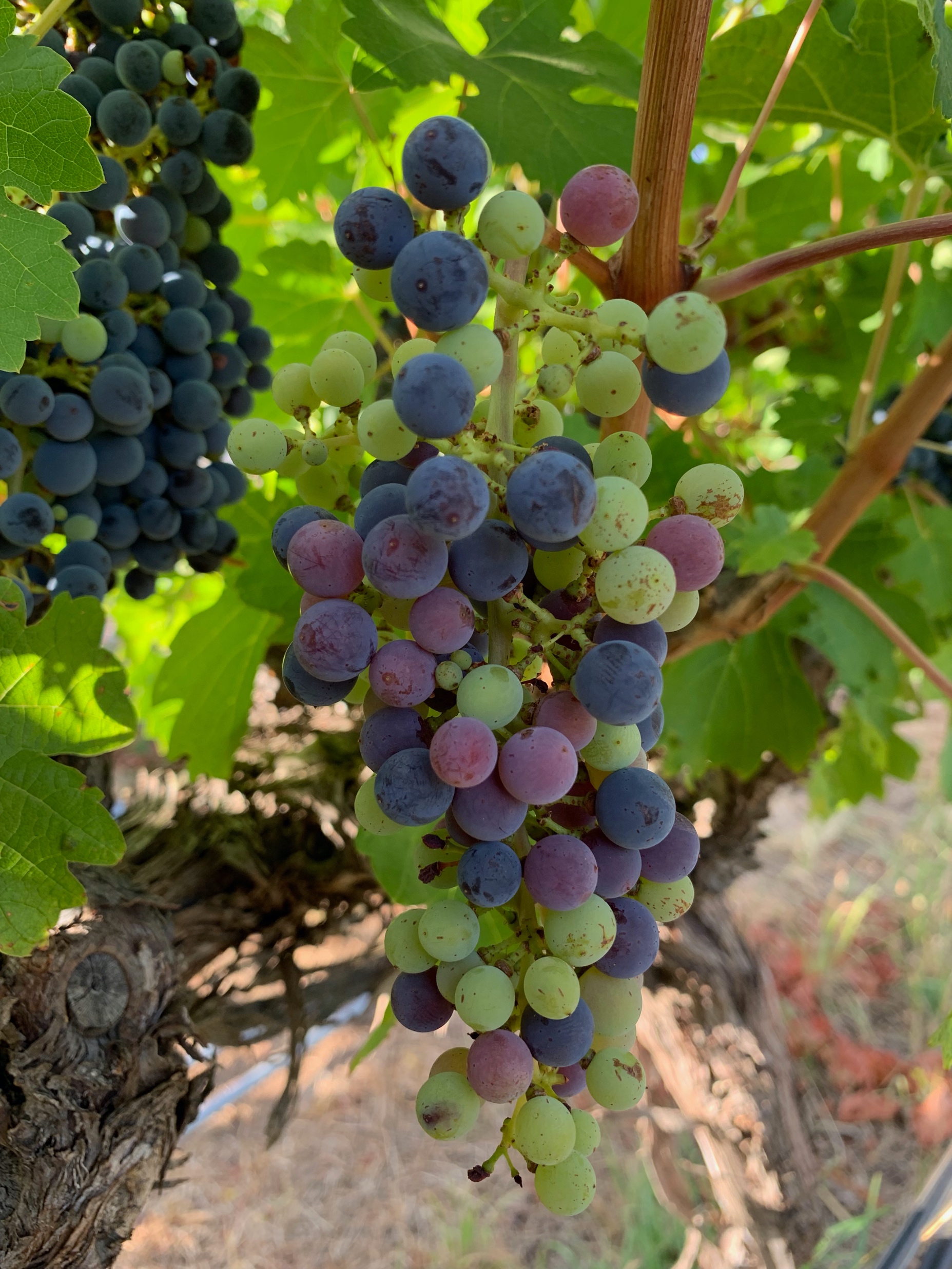 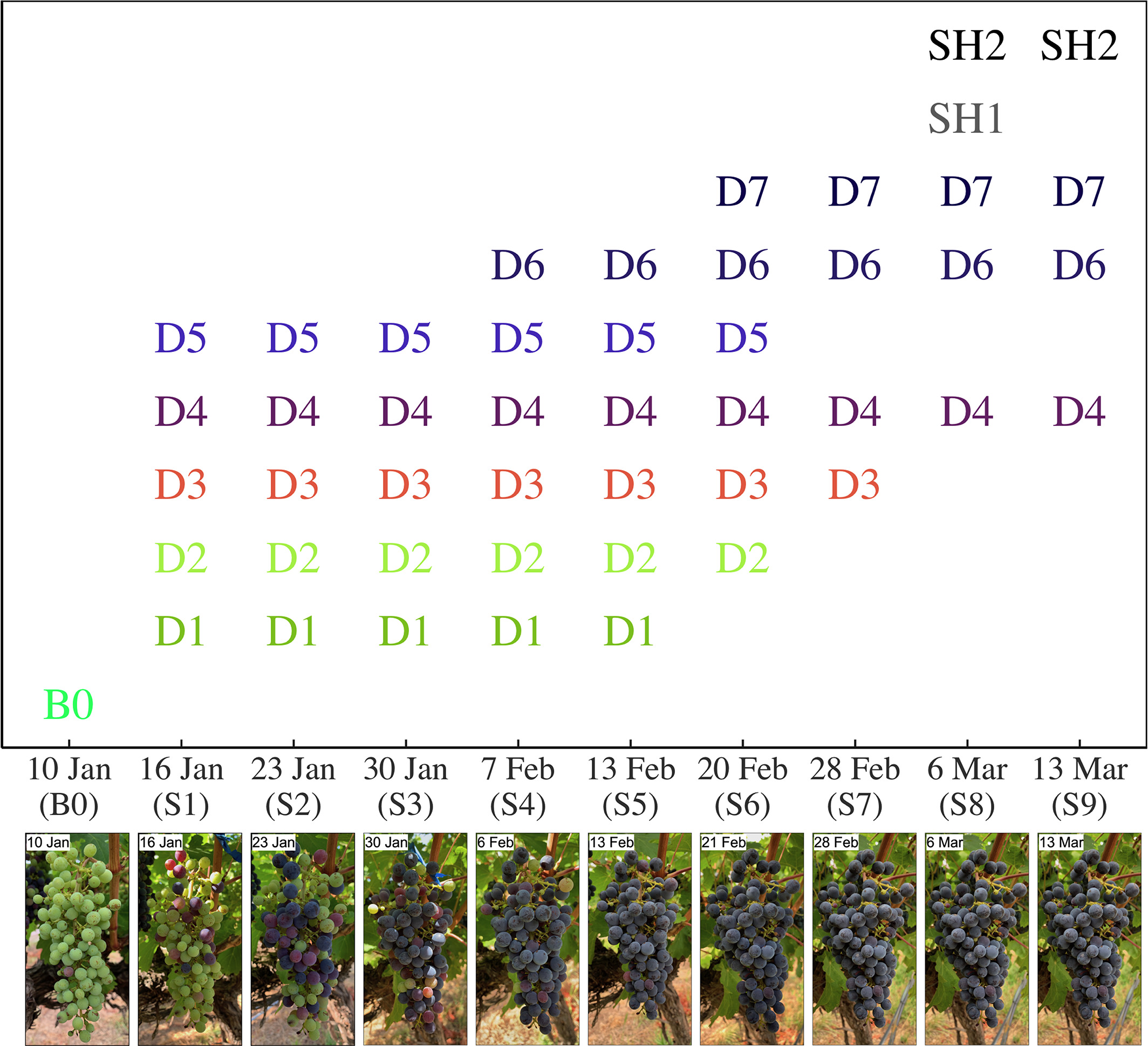 Shrivelled (>30Brix)
Use of single berry approach advocated by Coombe et al., (1980, 1987)
Recently adopted in transcriptomics and other metabolic studies (Higginson et al., 2016, Shahood et al., 2020)
Inherent difficulties of analyzing single berries
Shrivelled (<30Brix)
Blue (>24Brix)
Blue (>20Brix)
Blue (<20Brix)
Purple/red
Pink/blush
Green soft
Green hard
Pre-veraison
Waite Campus, UofA, V2019
Previtali et al., AJGWR 2021
Slide 2
ANALYSIS OF SUGARS AND C6 COMPOUNDS
Sample preparation
(adapted from Capone et al., 2012)
r > 0.95, p < 0.001, n = 762
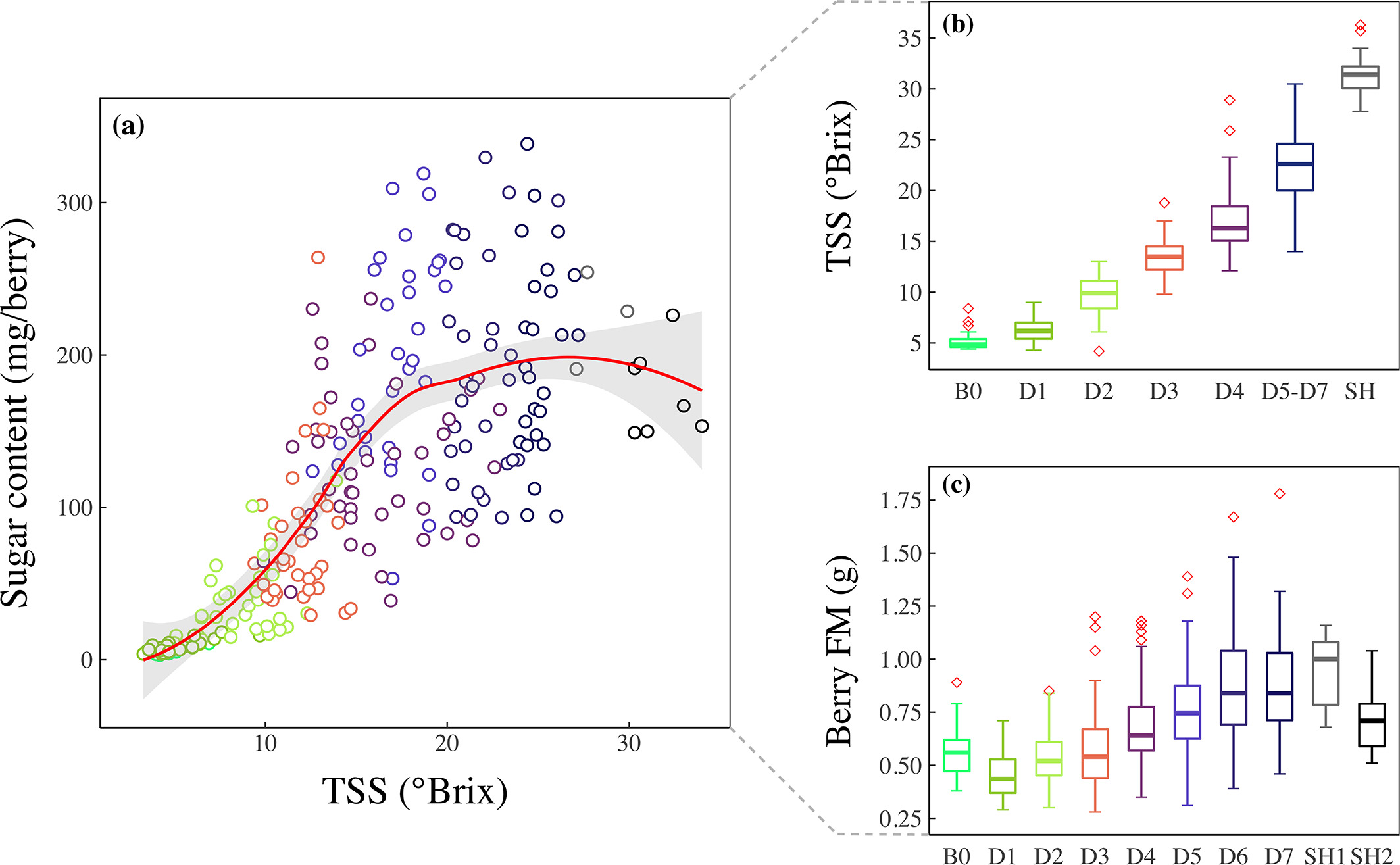 Grinding in LN2
~0.3 g powder
9.7 mL MQ H2O
TSS (°Brix)
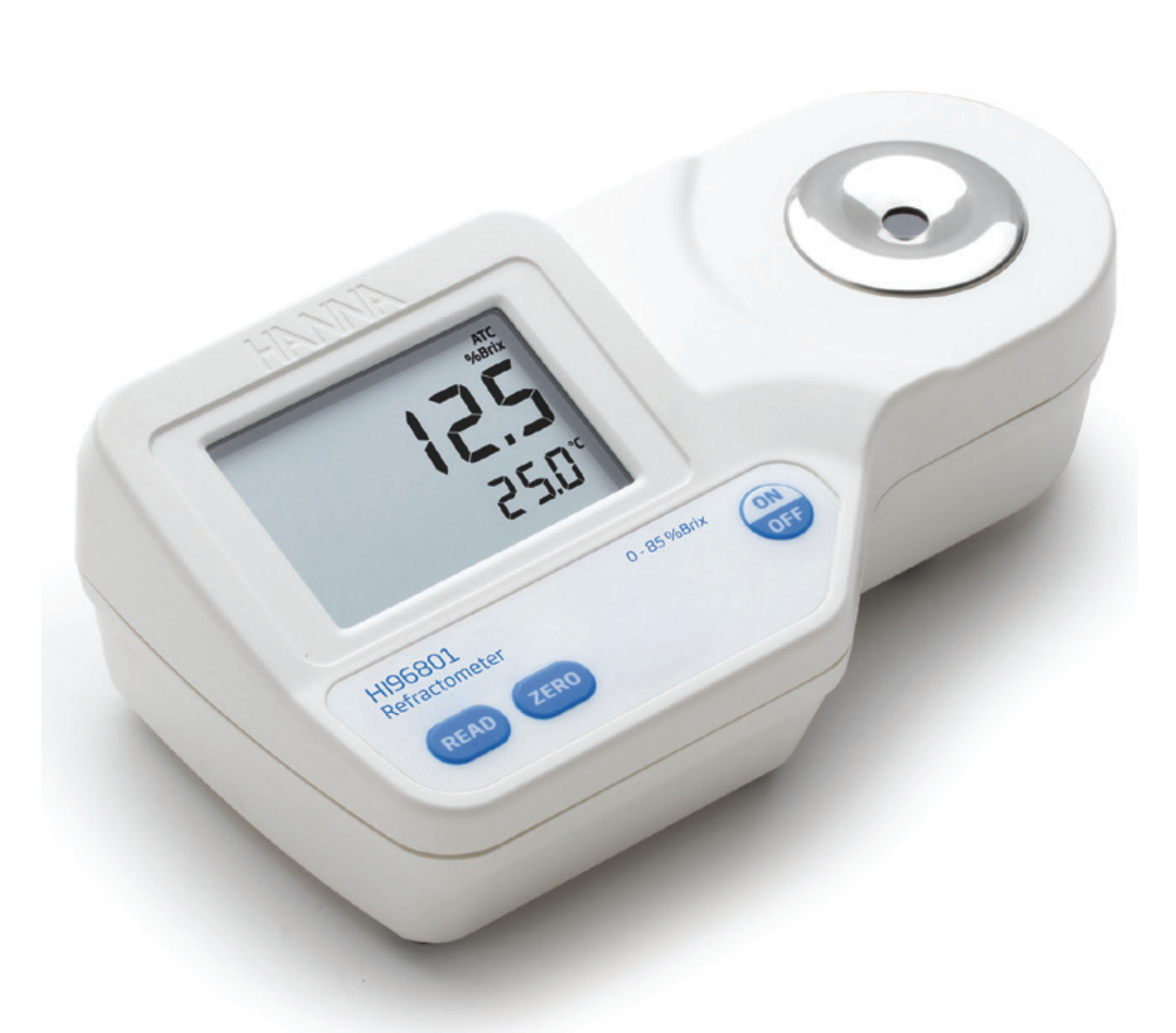 HS-SPME-GC-MS
hannainst.com
SIM method
Six C6 compounds
~150 single berries
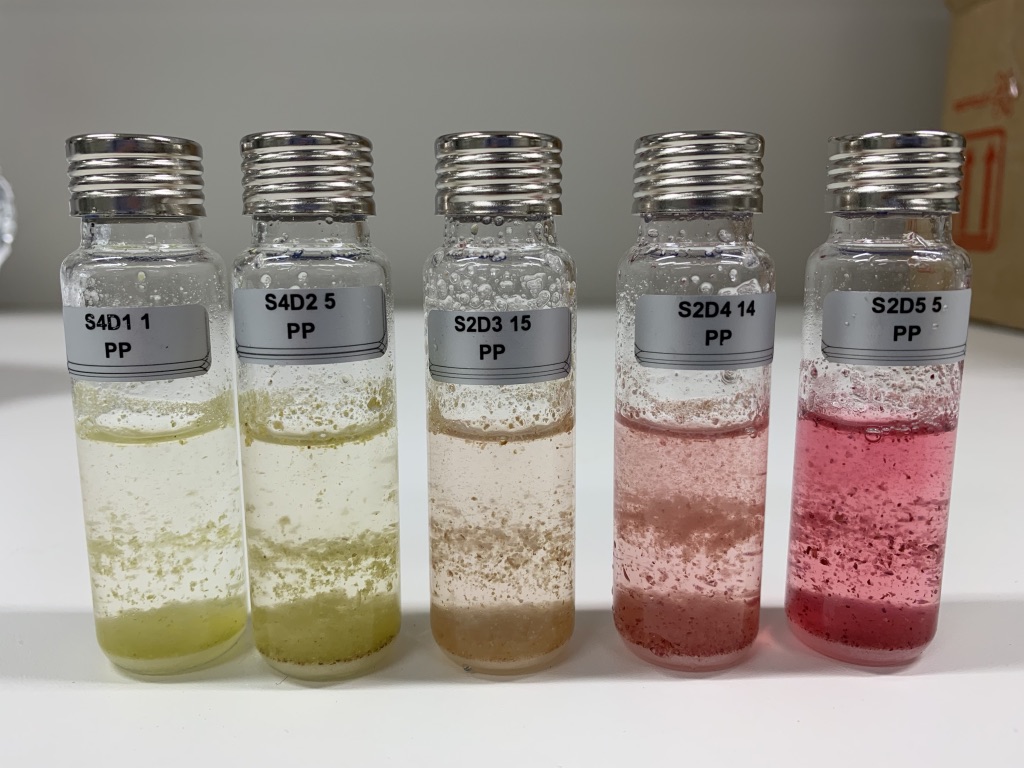 range (avg FM):
0.3 -1 g
Berry mass
Slide 3
(E)-2-Hexenal
(Z)-3-Hexenal
Hexanal
(E)-2-Hexenal
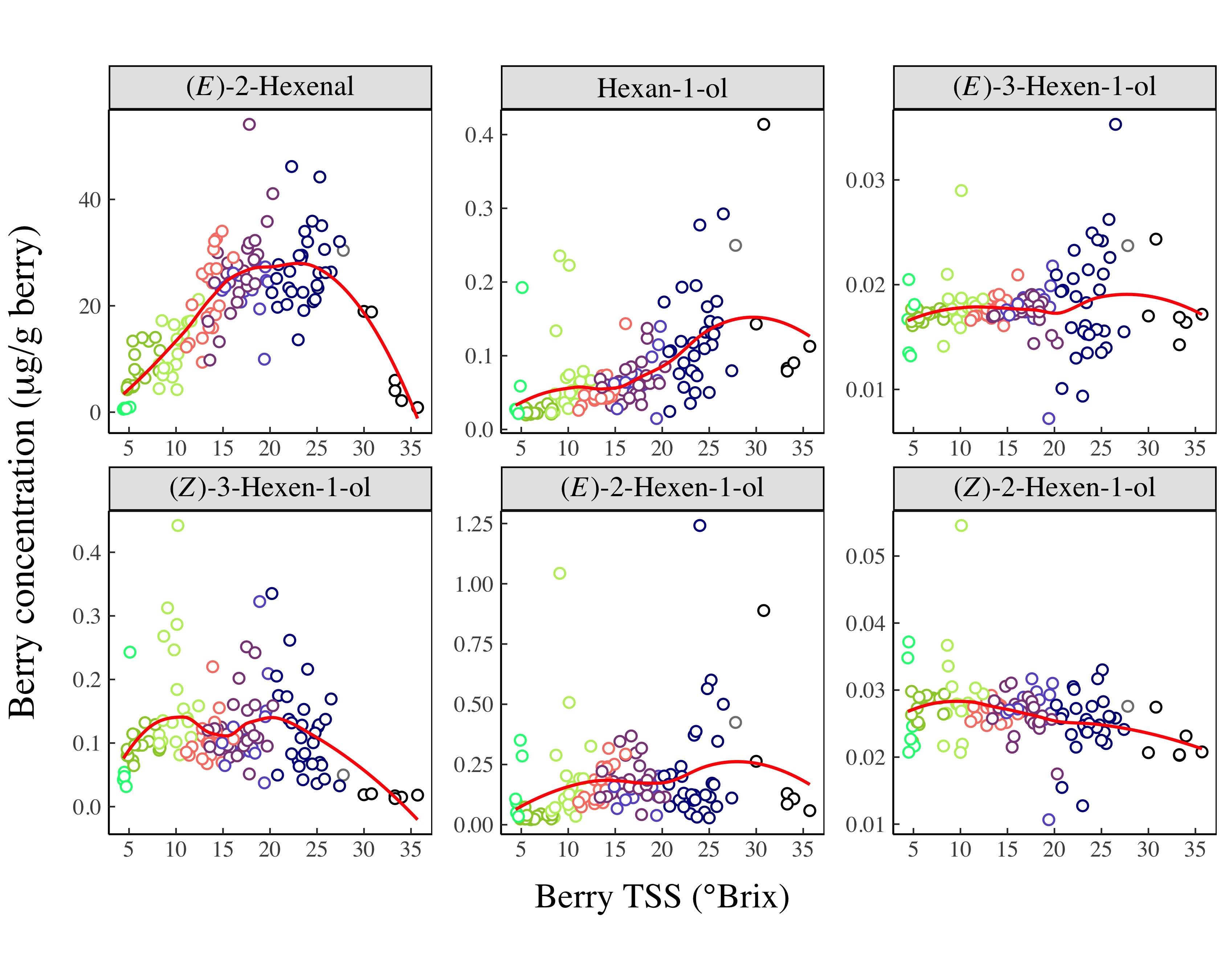 LOX PATHWAY
Compound
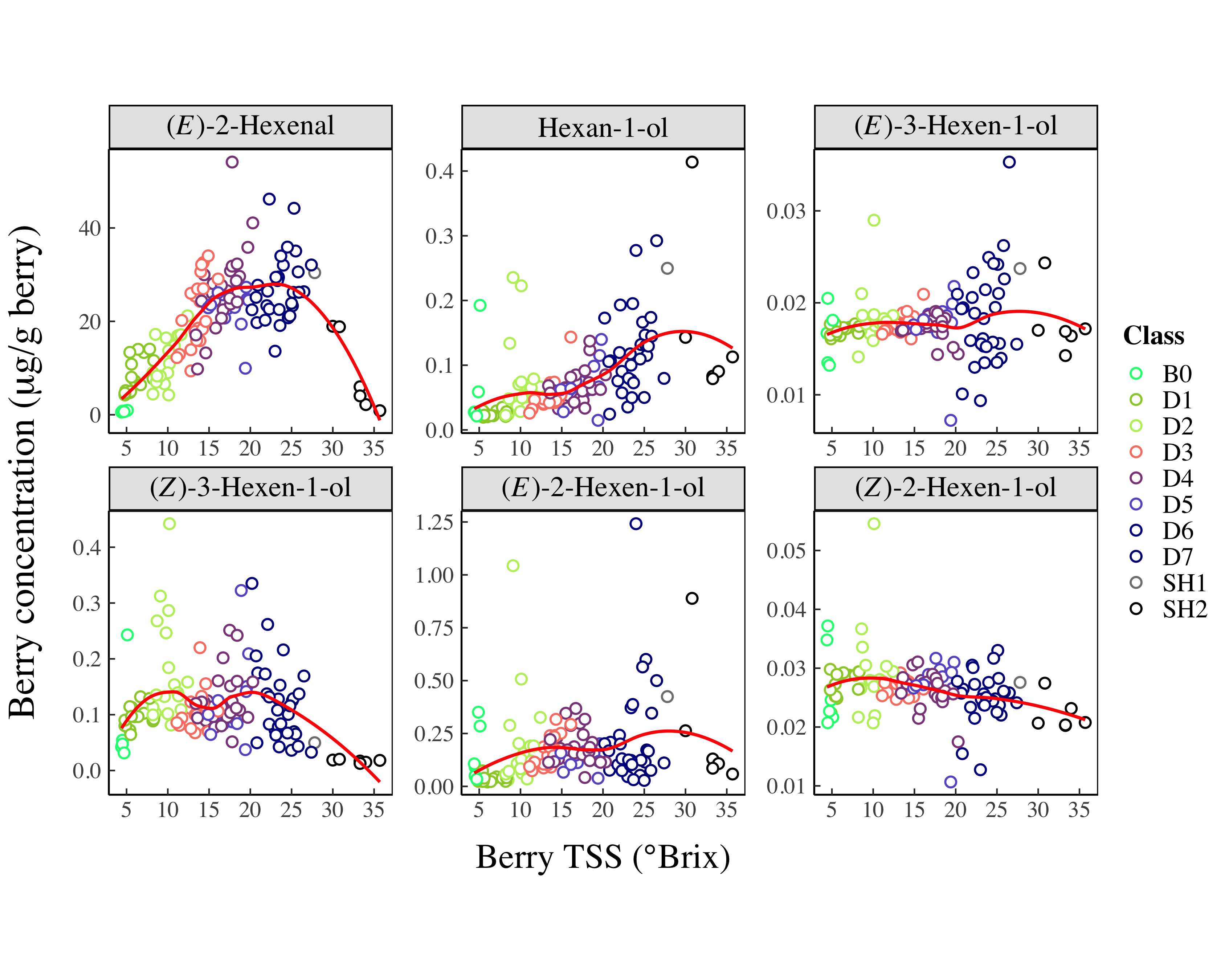 Hexan-1-ol
(Z)-3-Hexenol
(E)-2-Hexenol
Hexan-1-ol
(Z)-3-Hexenol
(E)-2-Hexenol
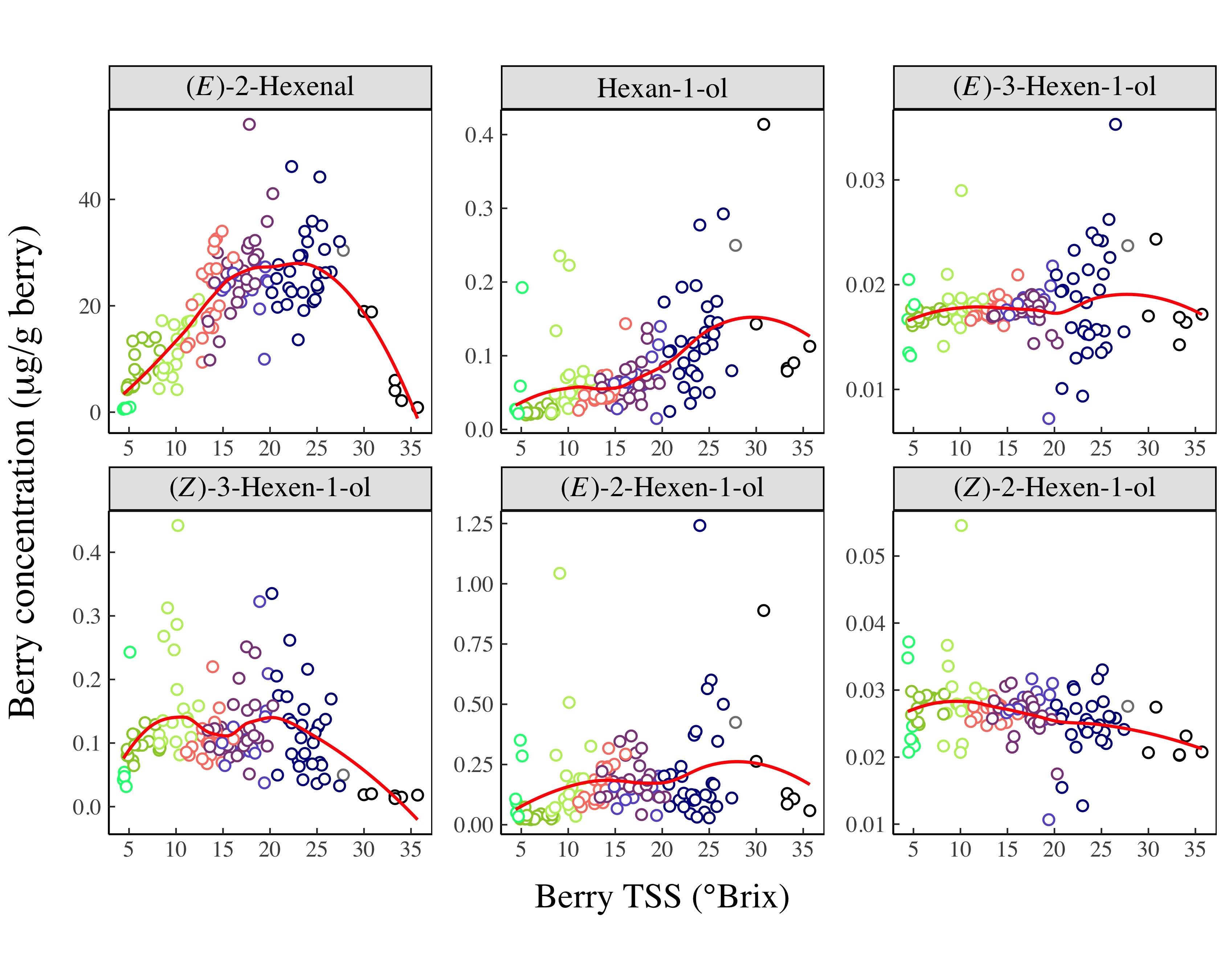 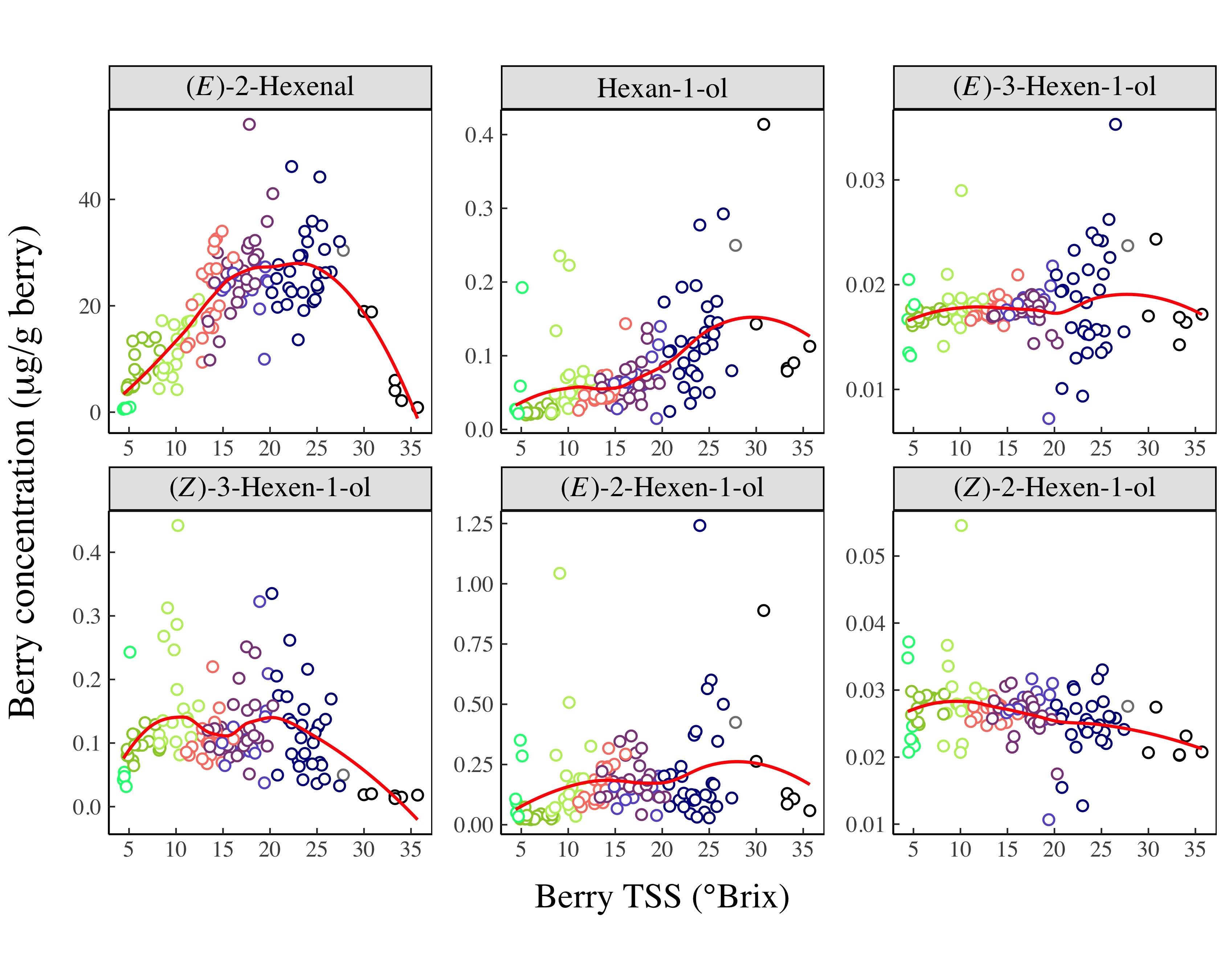 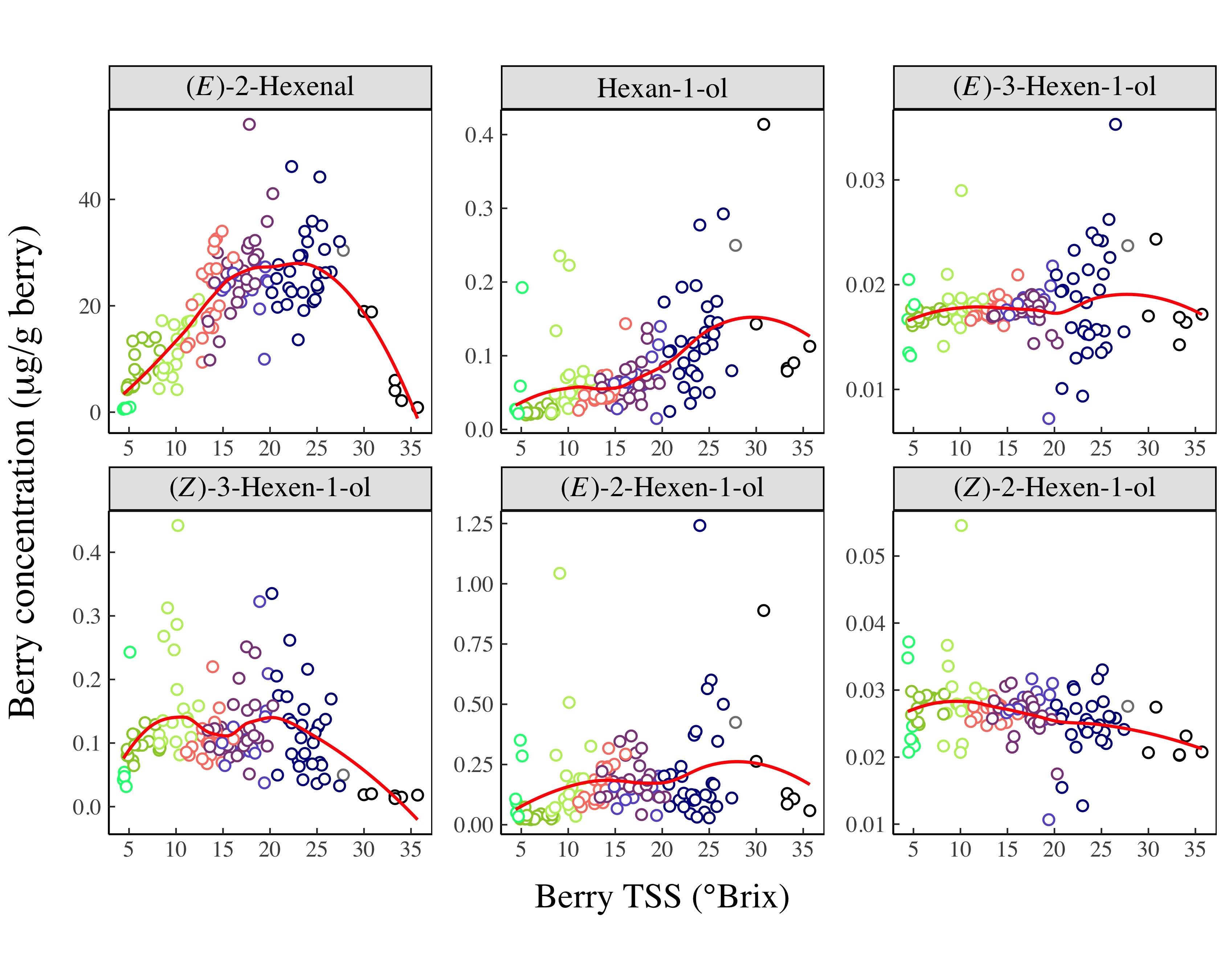 Concentration (µg/g berry)
Berry TSS (° Brix)
(Z)-2-Hexenol
(Z)-2-Hexenol
(E)-3-Hexenol
(E)-3-Hexenol
= quantified
Slide 4
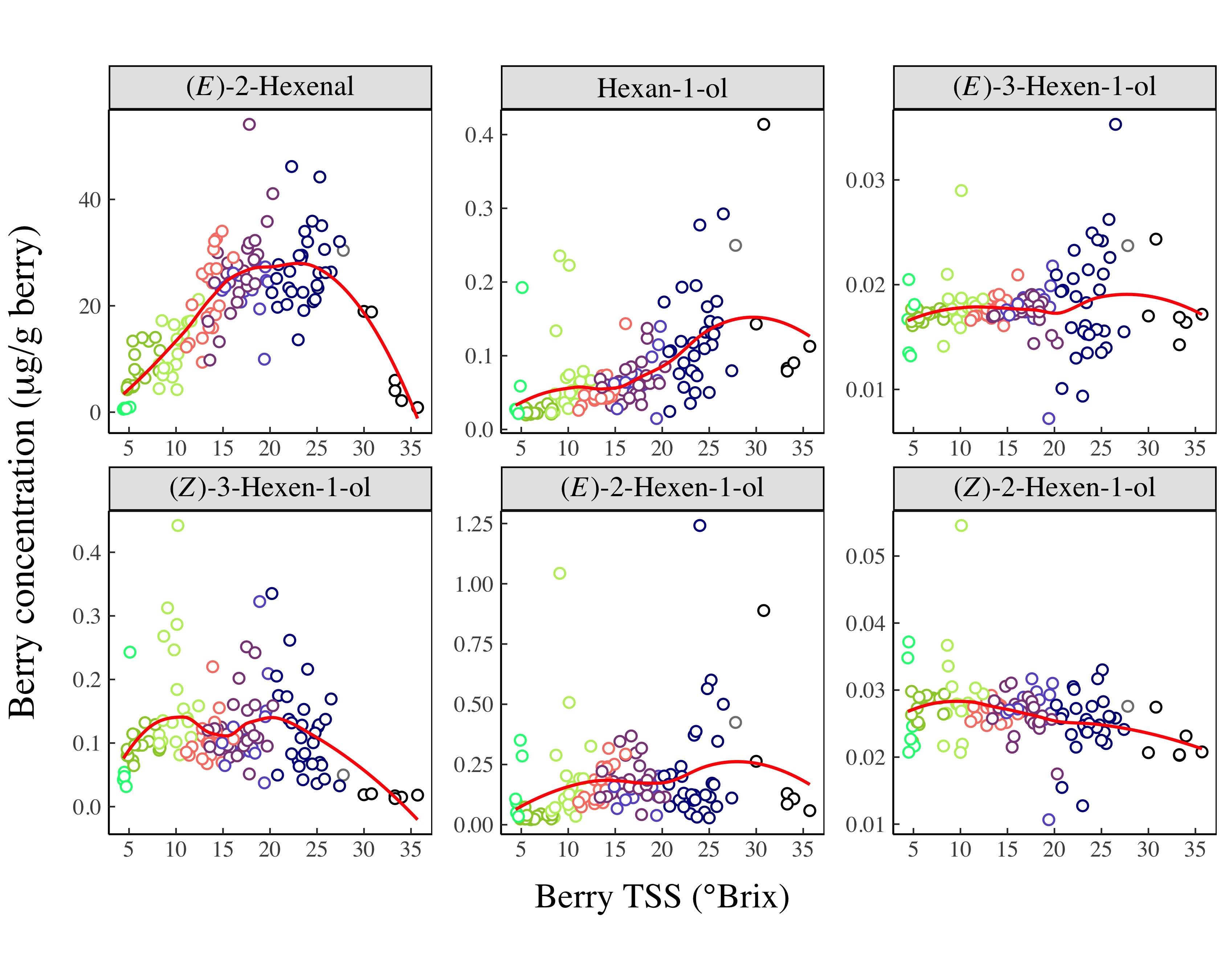 Concentration
(µg/g berry)
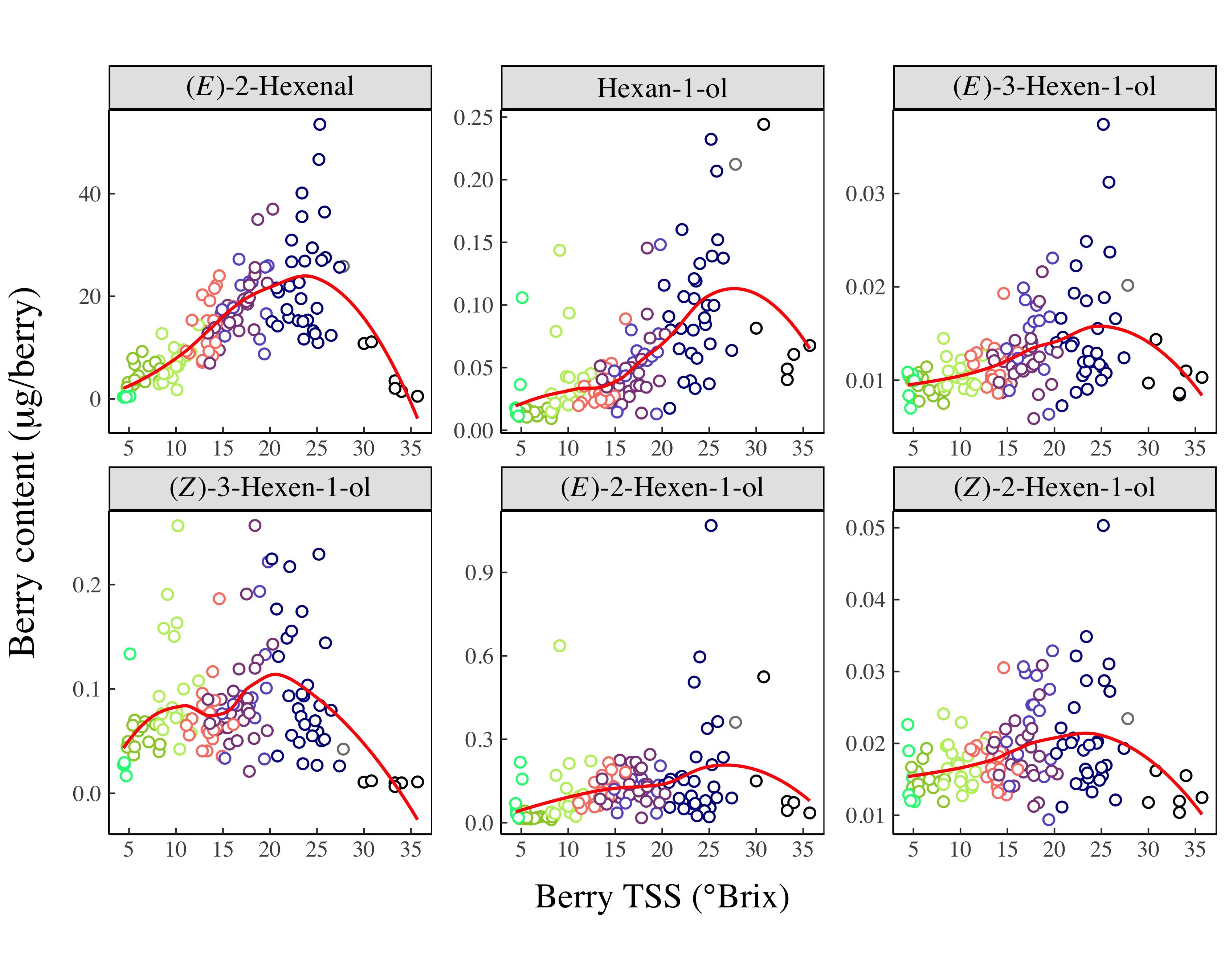 Content
(µg/berry)
Slide 5
LIMITATIONS
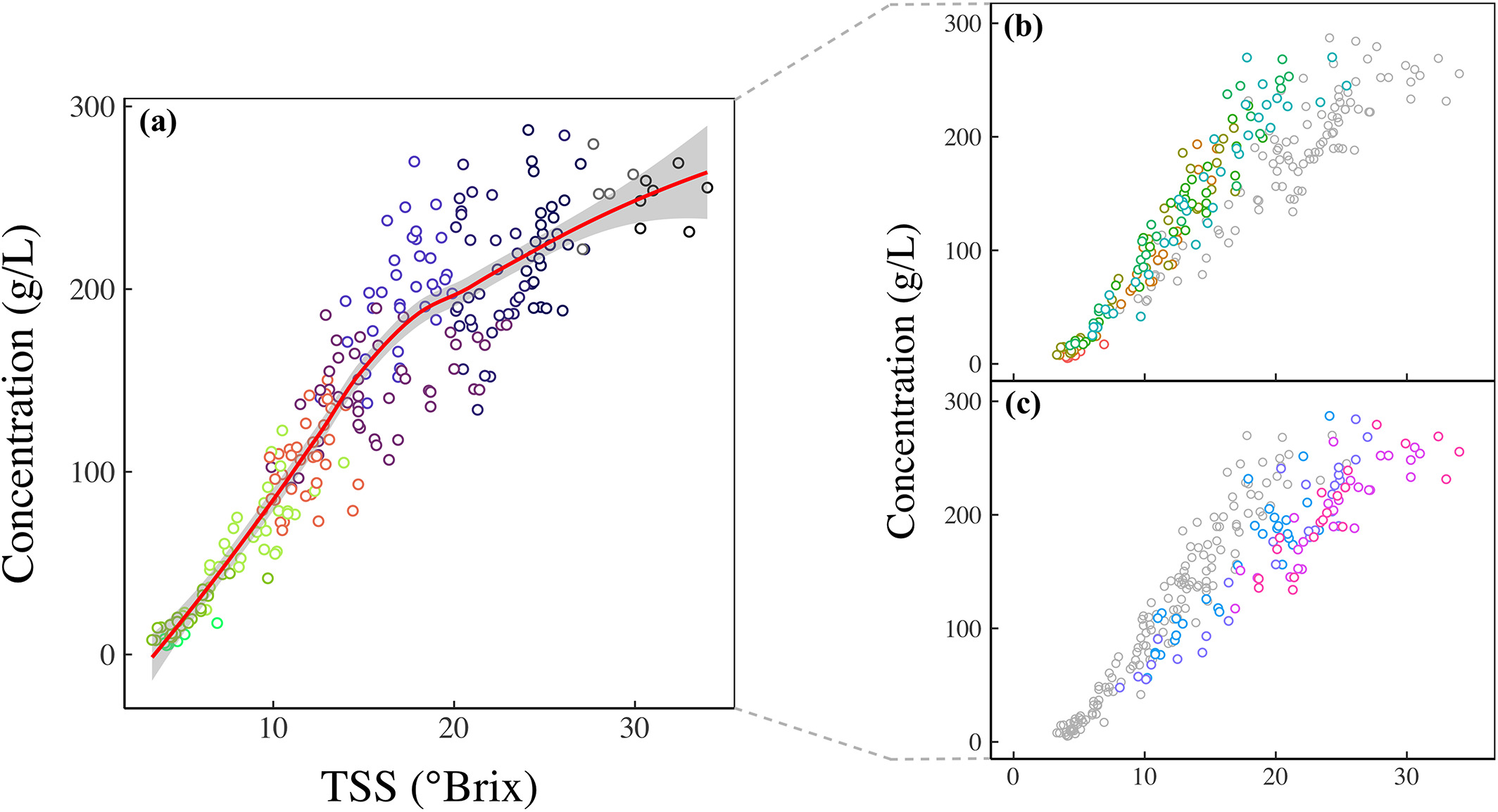 Average per berry instead of skin/pulp
Free vs bound fraction
Inaccuracy of TSS readings
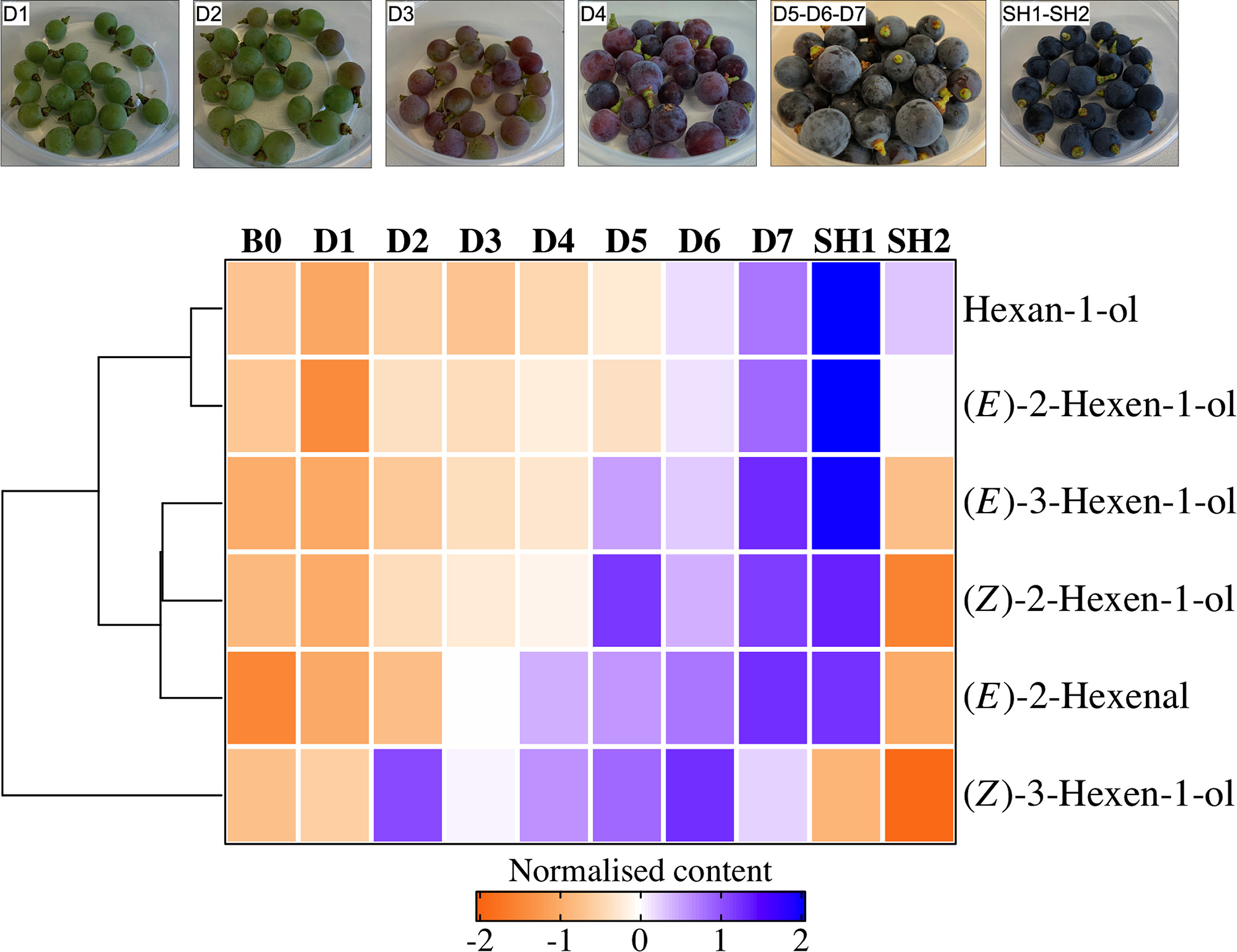 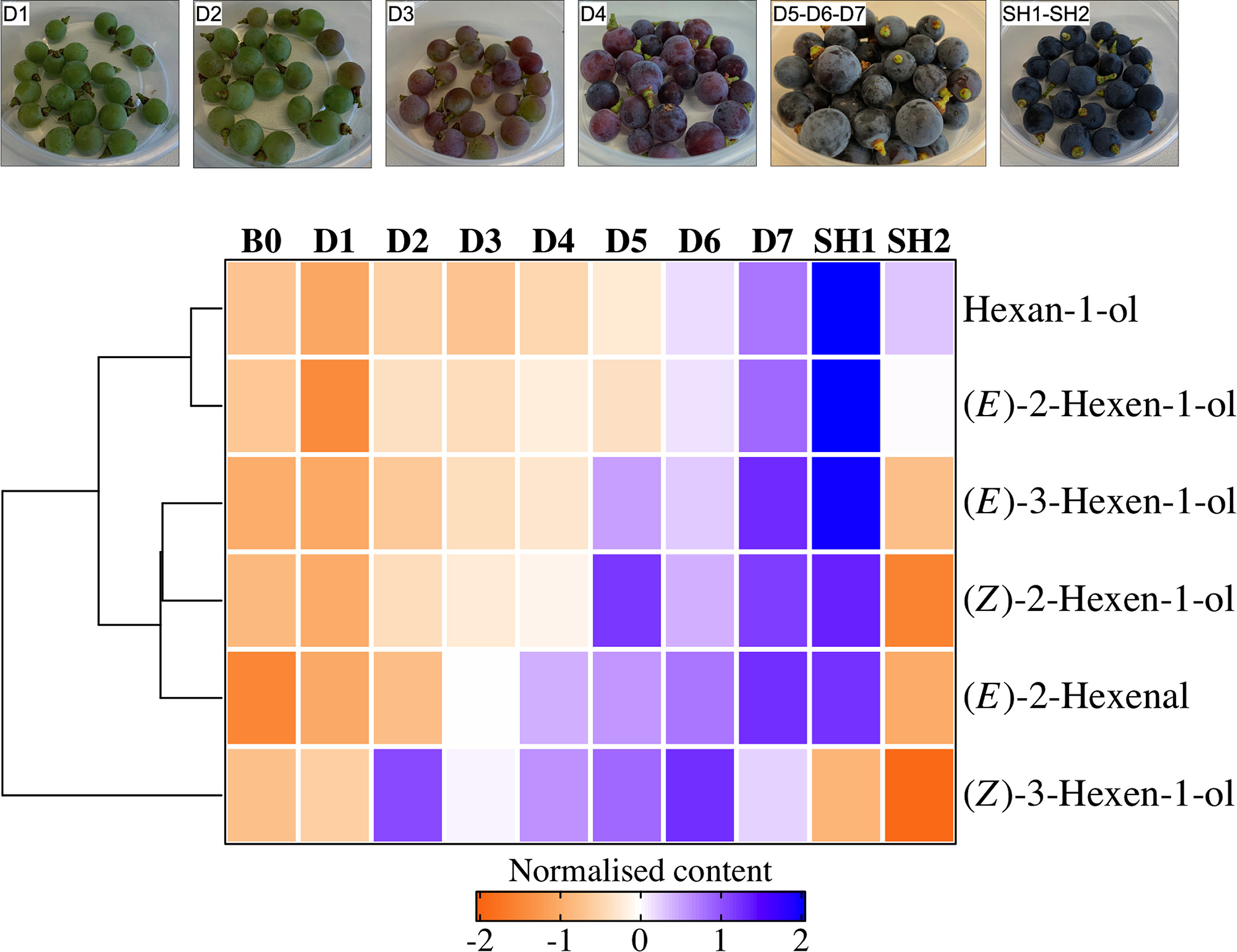 Slide 6
Wine Australia Supplementary Scholarship (PPA002459)






Wine Science group

E&J Gallo Winery staff
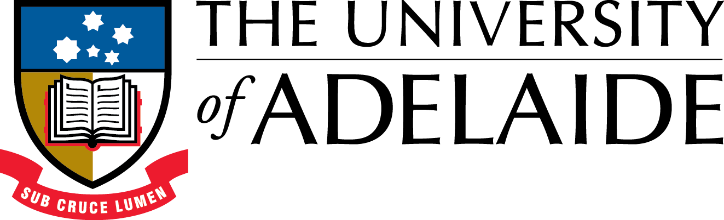 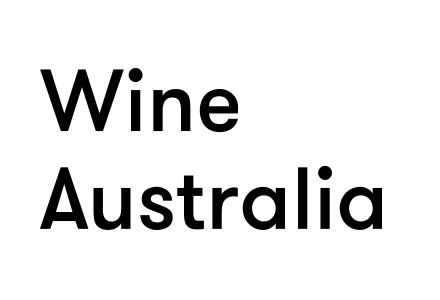 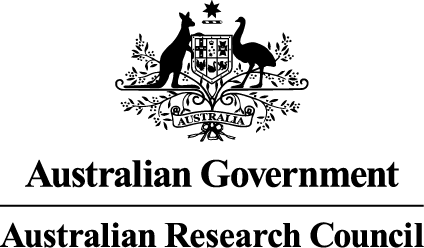 Chris Ford
(UofA)
Kerry Wilkinson
(UofA)
Nick Dokoozlian
(E&J Gallo Winery)
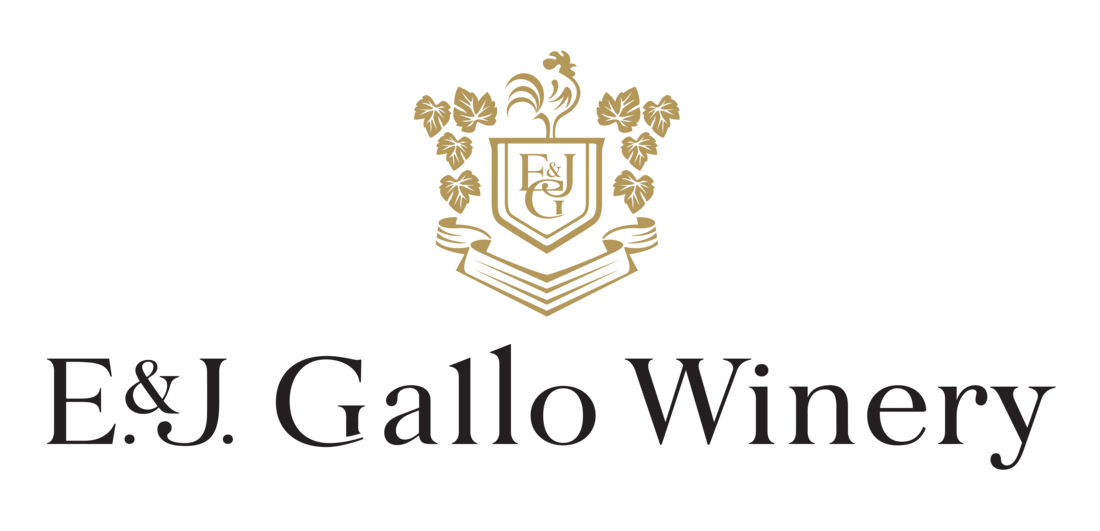